17 juni 2024
Informatieavond werkweek
Onderdeel 
van VariO
Openingswoord
Hoe gaat het vanavond?
Openingswoord 
Voorstellen
Kampen met informatie (volgt later meer)
Informatie kampregels
Voorstellen
Bastiaan den Bakker 	b.denbakker@bonifatius.nl Bovenbouw coördinator
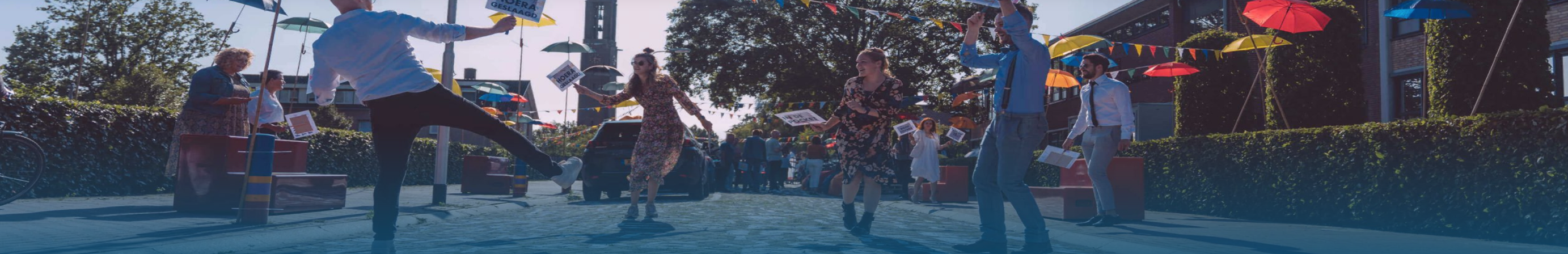 Onderdeel van VariO
[Speaker Notes: Gijs]
Doel kamp
Plezier en educatie
Wereldbeeld vergroten
Een herinnering voor het leven
Waar gaan de leerlingen heen?
Calamiteiten  Bastiaan den Bakker (06 11 73 78 86)
Enkele afspraken
We hebben op de drie kampen dezelfde regels
Gebruik en bezit alcohol en drugs is niet toegestaan.
Bij gebruik of bezit zal de leerling naar huis gestuurd worden. 

Roken is niet toegestaan tijdens activiteiten. 
Roken mag alleen met toestemming van ouders. De docenten geven aan waar en wanneer er gerookt mag worden.

Leerlingen moeten altijd het advies van de docenten opvolgen.
Bij veelvuldig negeren van adviezen kan besloten worden, in samenspraak met de schoolleiding, dat de leerling naar huis gestuurd wordt (hierbij wordt de escalatieladder toegepast)

Energiedrank is niet toegestaan
Escalatieladder
Incident  gesprek leiding en leerling(en) 

Nog een incident  contact thuis  leerling belt zelf naar huis en dit is de laatste waarschuwing, nog een keer de fout in betekent naar huis.  

Naar huis betekent dat ouders/verzorgers verantwoordelijk zijn voor het ophalen van de leerling.
Extra informatie
Wanneer uw zoon/dochter medicatie/dieetwensen/allergieën heeft, wilt u dit aangeven bij de kampleiding?
Informatie over de kampen
Maastricht					Lokaal 9
Schiermonnikoog				Lokaal 6		
Ardennen					Lokaal 7
Thuisblijfprogramma 			Informatie volgt via brief.
Bedankt 
voor jullie 
aandacht!
WWW.BONIFATIUS.NL
Onderdeel 
van VariO